Benchmarking SQL and NoSQL Database Systems; Baking a New Enchilada
Kelsey Krantz, Thais Del Rosario, Nathan Rowley, Eric Stadelman
Enchilada
Environmental Chemistry through Intelligent Atmospheric Data Analysis.
Analysis of atmospheric data - airborne aerosol particles
Clustering of mass spectra
Capable of importing data from a variety of formats
Measurement of air composition, relevant to air pollution
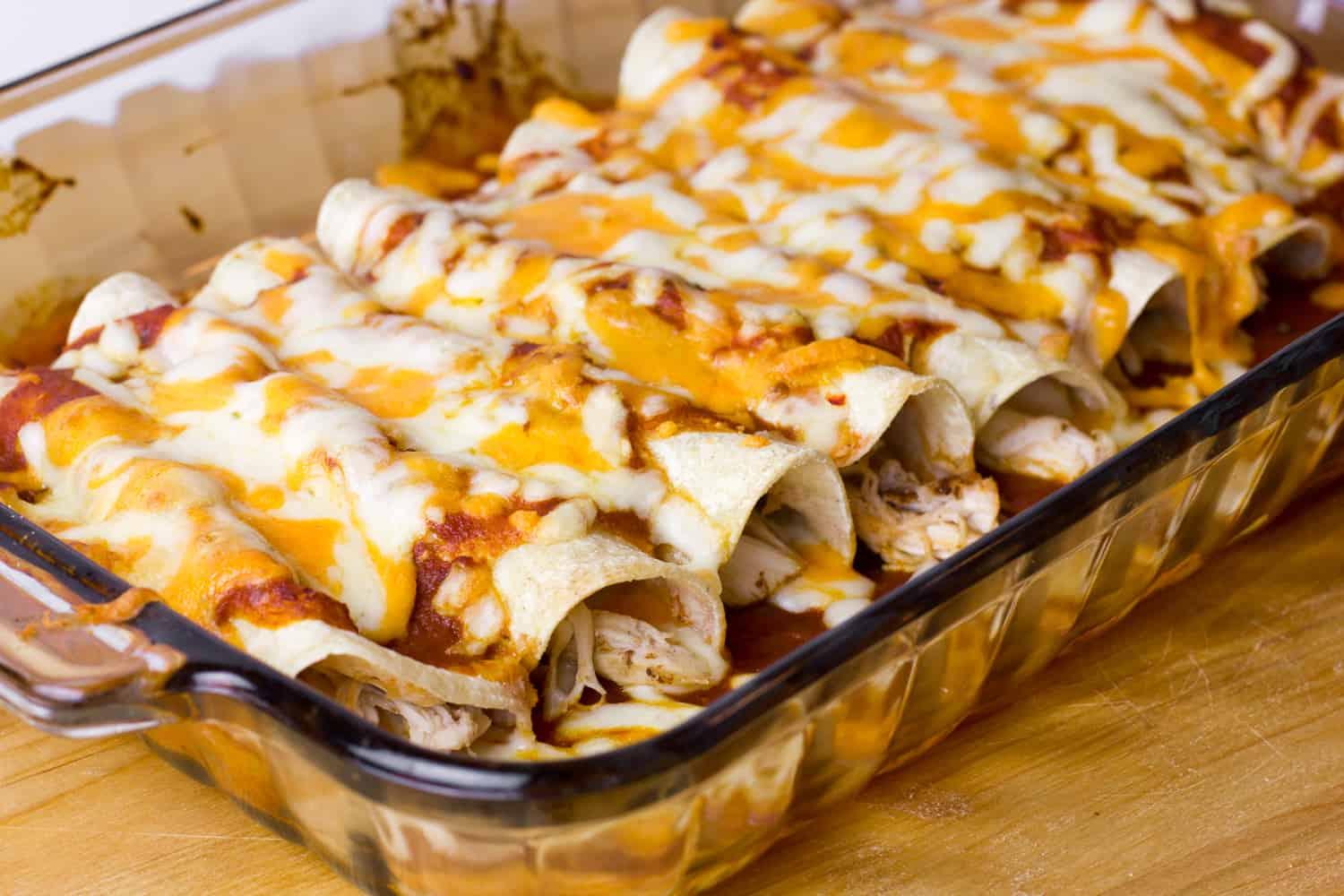 [Speaker Notes: Who is Deborah
This tool is widely used in research beyond Carleton]
Enchilada - Analytical Tools
Grouping mass spectra by querying databases or by clustering
Generating temporal profiles of various particle characteristics
Determining traditional aerosol metrics such as mass or number concentration and size distributions for a time period or as a function of time
Visualization of data
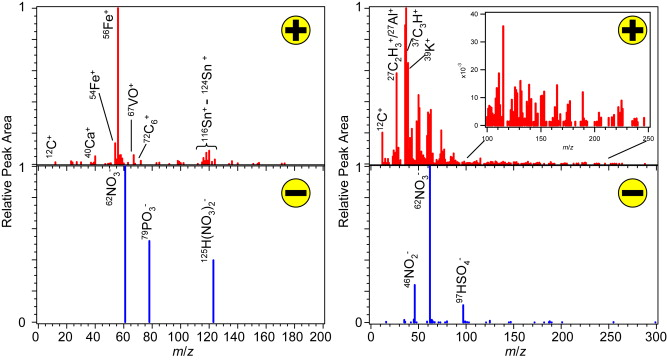 Goals
Update Enchilada to modern standards
Update to modern version of Java
Make the installation process easier 
Ensure it runs smoothly on current versions of OS 
Make a new version of the Enchilada application
Find the best database system for Enchilada 
SQL Server was slow and confusing to install 
Windows only
NoSQL systems were not popular when Enchilada was first created
A Fresher Enchilada
Enchilada is old code (Java 7)
We updated it to Java 11
It could no longer be built into an application
We reconfigured it to build using Maven
This improves maintainability
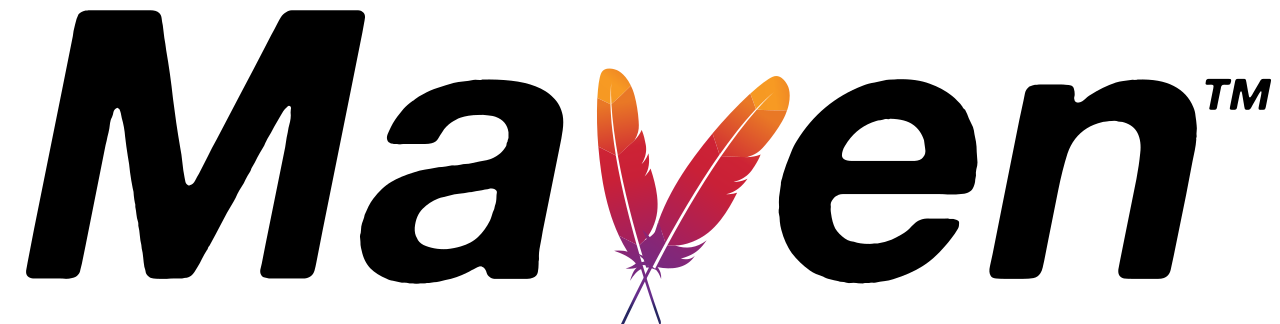 Image credit: https://maven.apache.org/
How to Benchmark Databases for Enchilada
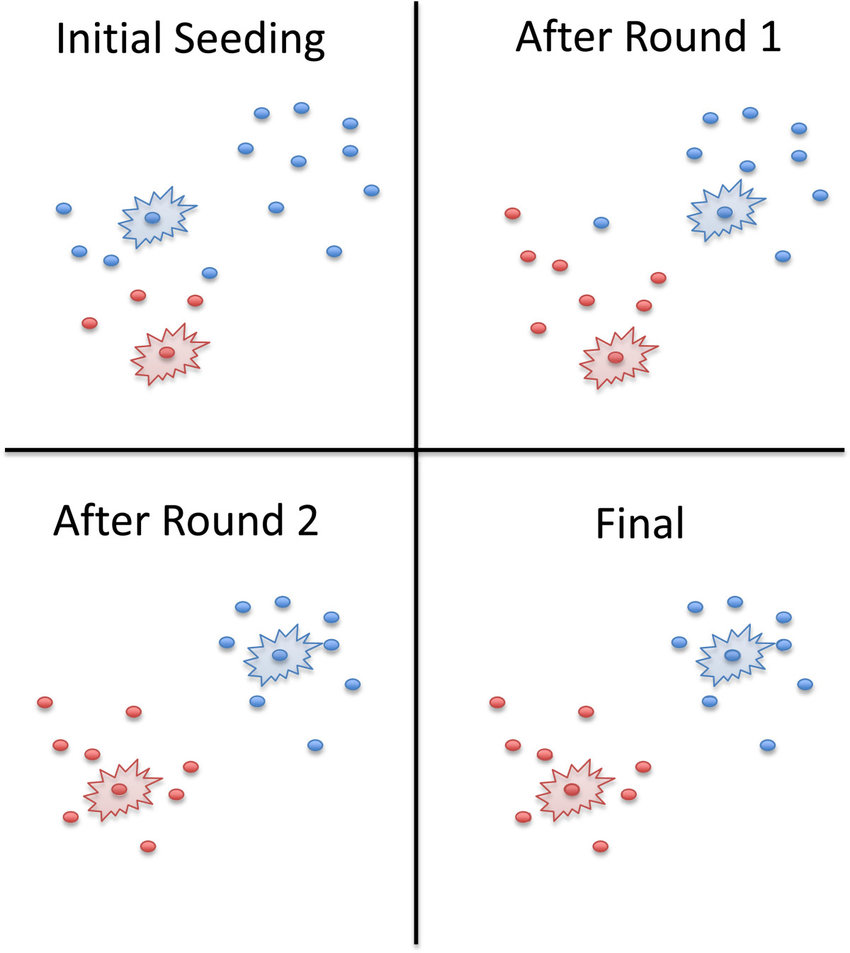 K-Means clustering
Simple dataload
Holistic Clustering
Create
Read
Update
Delete
The Database Systems We Tested
Relational systems
Microsoft’s SQL Server
PostgreSQL
NoSQL systems
Cassandra
Influx
MongoDB
Relational Database - SQL Server
Enchilada utilizes Microsoft SQL Server
Built on top of SQL (Structured Query Language)
Structured with Tables (Rows and Columns) and relations between them
Difficult to set up 
Not open source
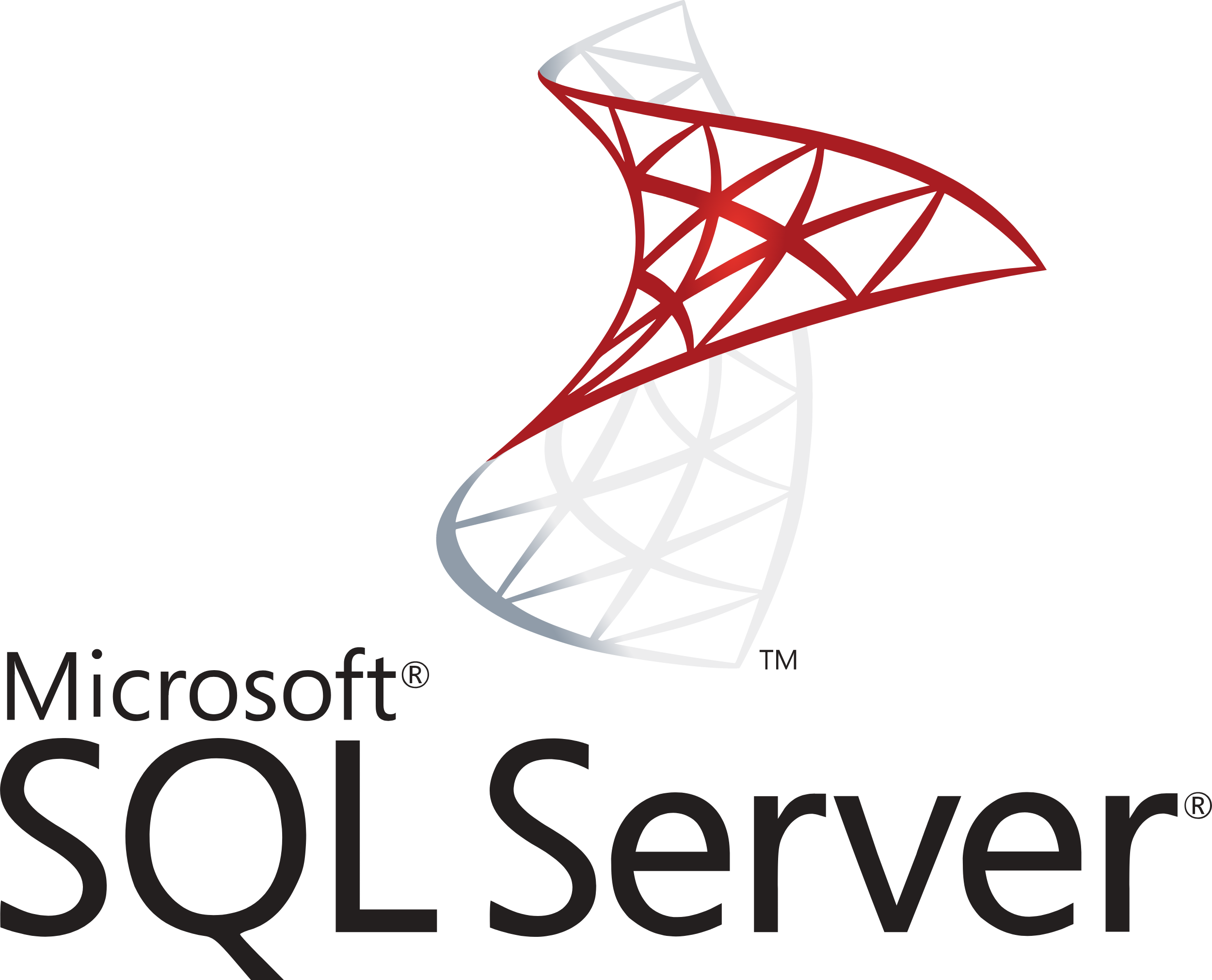 Query
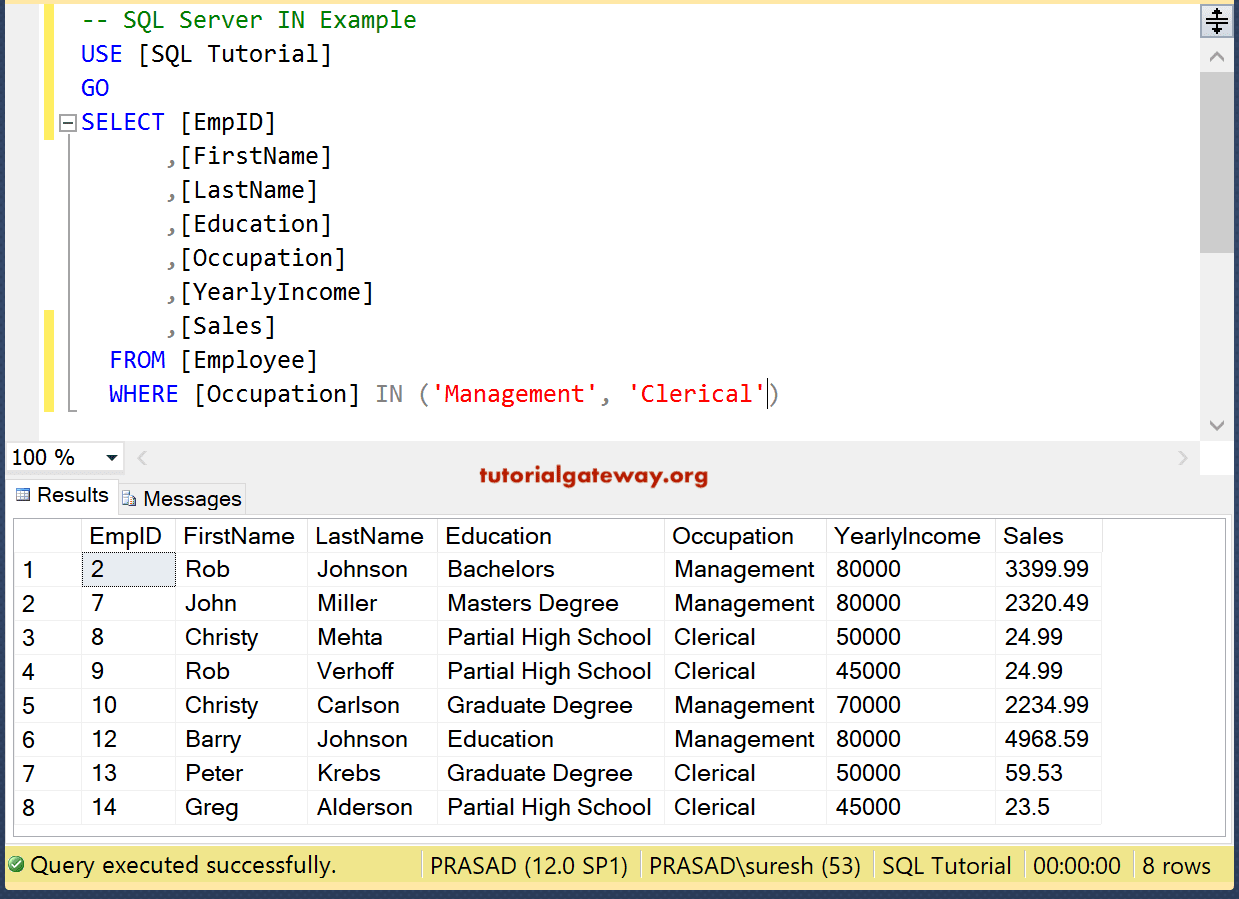 [Speaker Notes: SELECT (What info from the results to get back), FROM (Table), WHERE (Filter) - explain each component]
Relational Database Structure
Data stored in a set of relations between tables.
Attributes in a column can refer directly to data in another table.
Primary & Foreign keys
Minimized redundancy
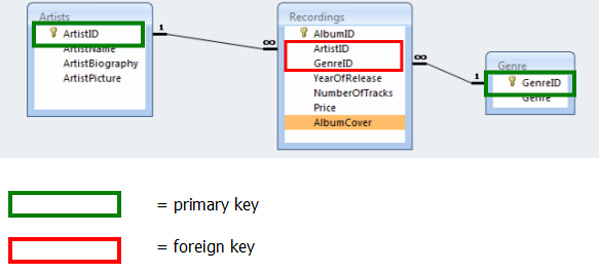 [Speaker Notes: Relating/Connecting]
Relational Systems - ACID
Strong guarantee of ACID properties
Atomicity
Consistency
Isolation
Durability
These properties ensure the robustness of the data
[Speaker Notes: Atomicity is an all-or-none proposition; Consistency guarantees that a transaction never leaves your database in a half-finished state; Isolation keeps transactions separated from each other until they’re finished; Durability guarantees that the database will keep track of pending changes in such a way that the server can recover from an abnormal termination.]
Relational Database - PostgreSQL
Extremely similar to SQL Server
Easy to set up
Open source
Cross-platform
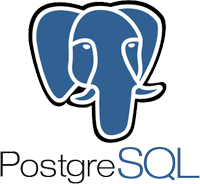 [Speaker Notes: Another relational database management system
Additionally, the development team also considered MySQL as another relational database system for Enchilada
Why do we care about it being open source (no money/licensing) /cross-platform?]
Column Family - Cassandra
Created at facebook for the inbox search feature 
Cassandra Query Language - structured like SQL to ease the transition from RDBMS
Key Features 
Fast writes and reads 
Short learning curve

Distributed 
Scalable 
Fault tolerant
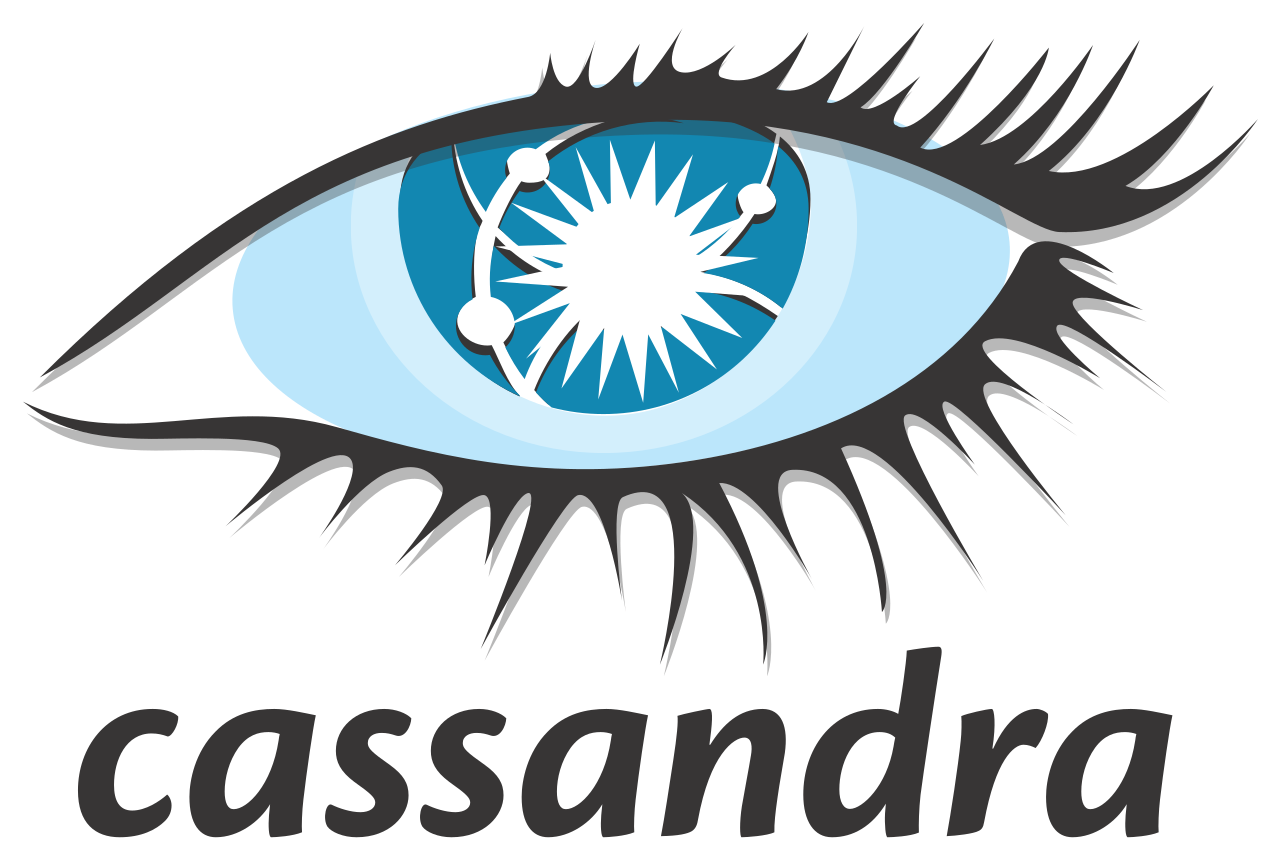 Image Credit : https://commons.wikimedia.org/
[Speaker Notes: Also called wide column store, other example is google big table 

“It is a tuple (pair) that consists of a key-value pair, where the key is mapped to a value that is a set of columns. In analogy with relational databases, a column family is as a "table", each key-value pair being a "row". Each column is a tuple (triplet) consisting of a column name, a value, and a timestamp. In a relational database table, this data would be grouped together within a table with other non-related data.”


Asynchronous]
Cassandra- Data Model
Column Families called “tables” are queried for specific rows on Partition Keys and Primary Keys
Only stores columns present in that row
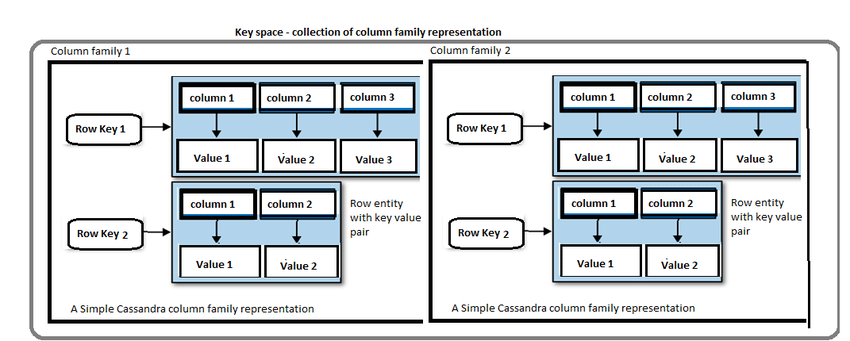 Time Series Database - InfluxDB
Optimized for time-stamped data or time-series data
Similar feel to a traditional relational database
Problems: read/write I/O, data loss, deletion
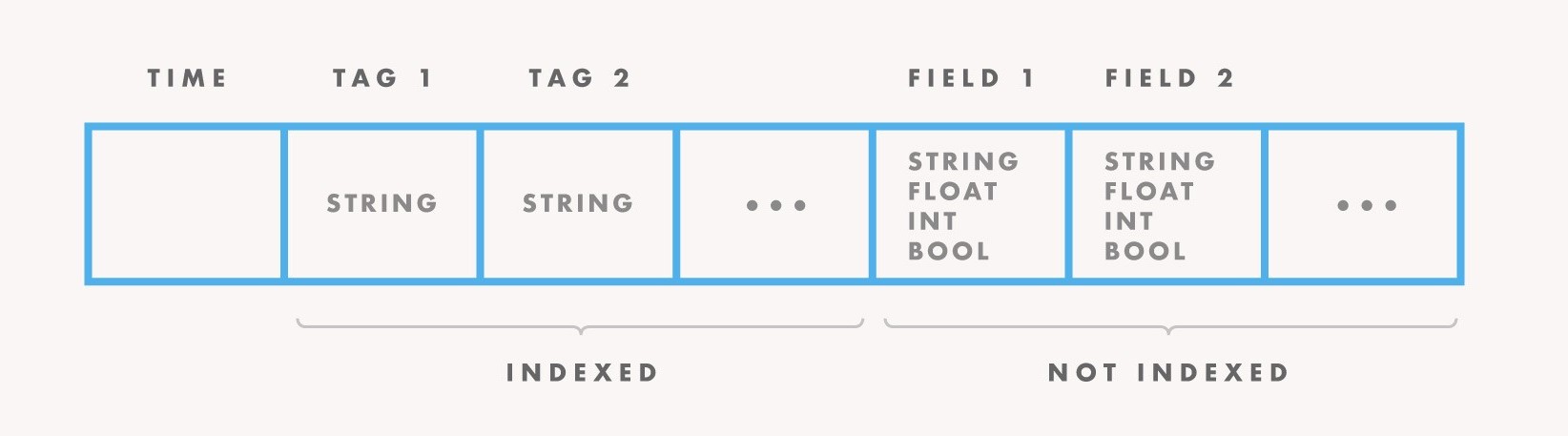 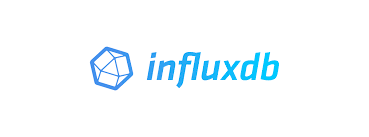 Document Store - MongoDB
Widely-used NoSQL database
Generally regarded as fast and reliable
More flexible than relational databases
Extremely easy to install
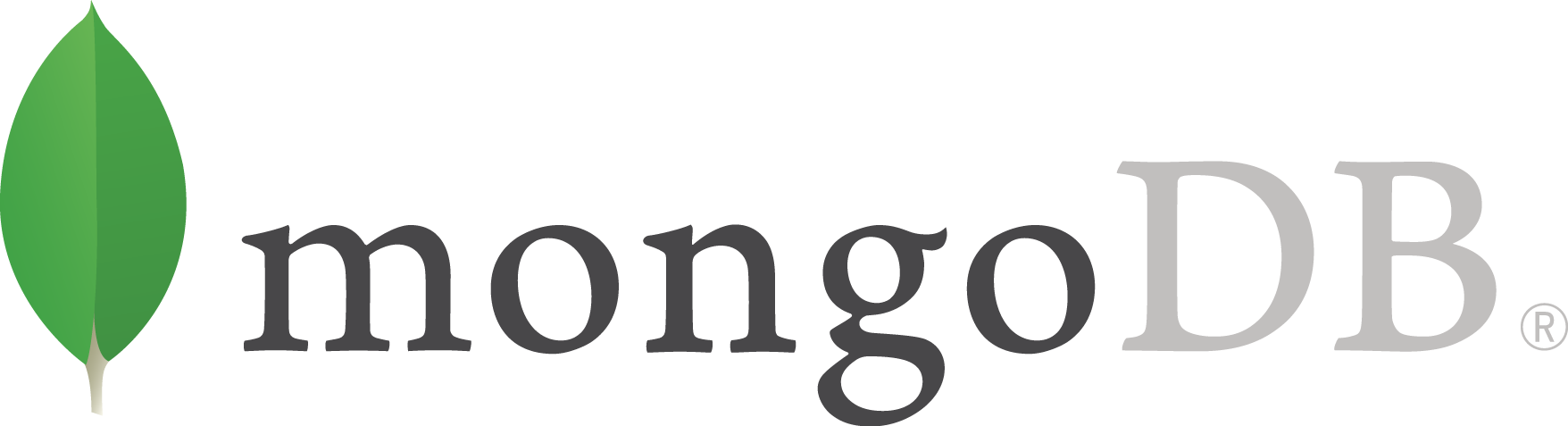 Image credit: https://www.mongodb.com/
Data Model
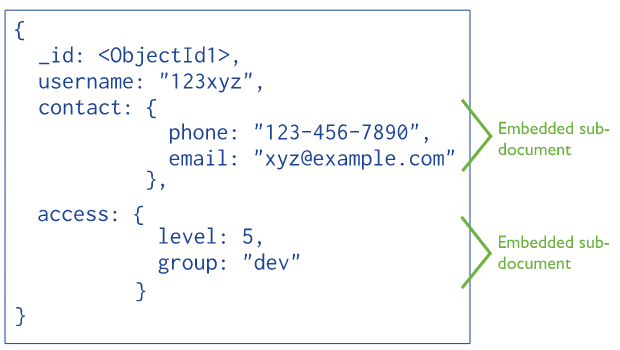 Data stored as documents
Flexible structure
No concept of columns.
Almost no ACID guarantees by default
Support for stricter ACID guarantees
Image credit: https://docs.mongodb.com/manual/core/data-modeling-introduction/
Database configuration
Consistent hardware
Systematic vs. Practical
Generalizing results
Lawsuits!
Benchmark Design Challenges
Our Answers
Database configuration: Configure as little as possible
Consistent hardware: Use consistent hardware
Systematic vs. Practical: Use a practical test
Generalizing results: Benchmarking for a specific context
Lawsuits: None so far!
Running the Benchmarks
Installing and configuring each DB on one machine
Create a fair environment
Background processes
Limited hardware
Two different approaches
Isolation test
Test with more background activity
Results
Isolation : Data Load
Isolation: Clustering
Simultaneous : Data Load
Simultaneous : Clustering
Results
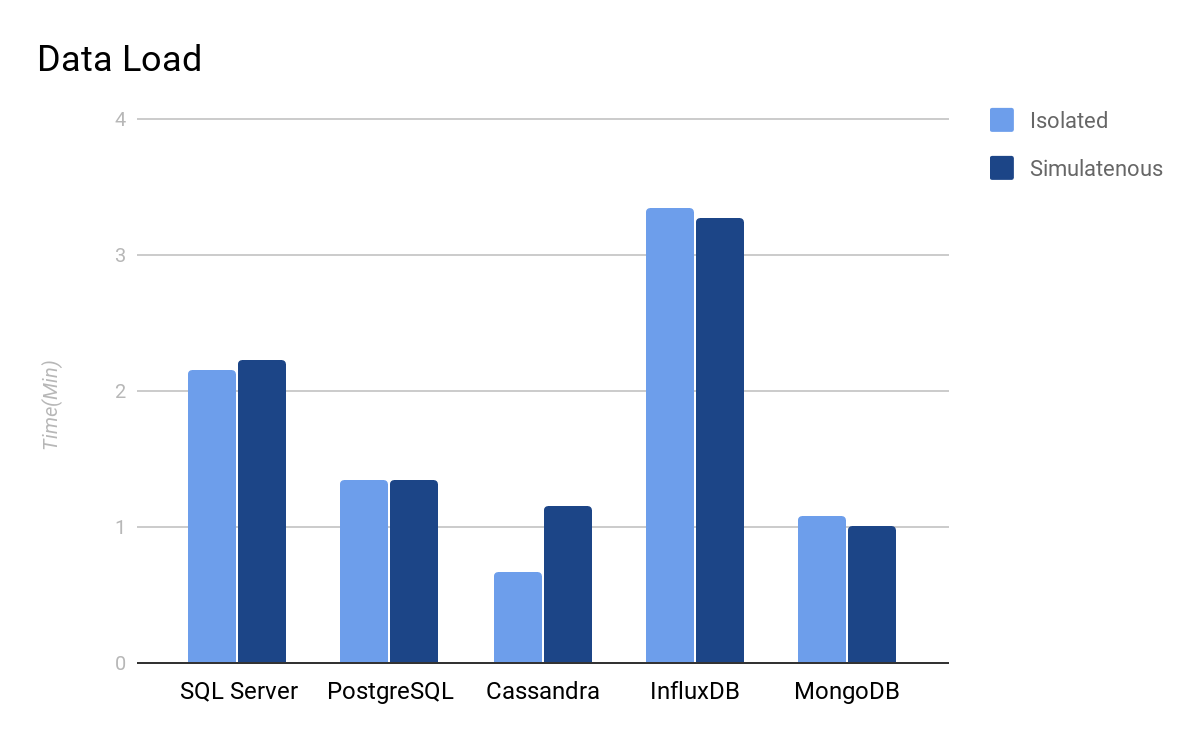 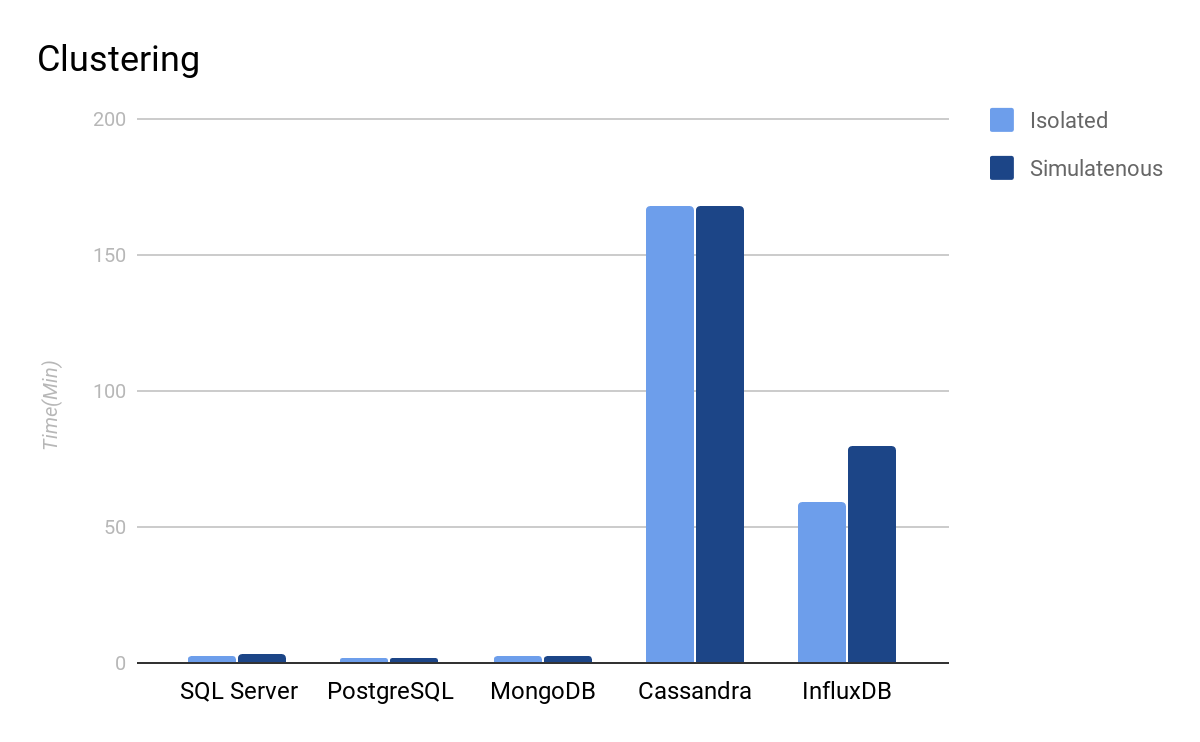 Conclusion
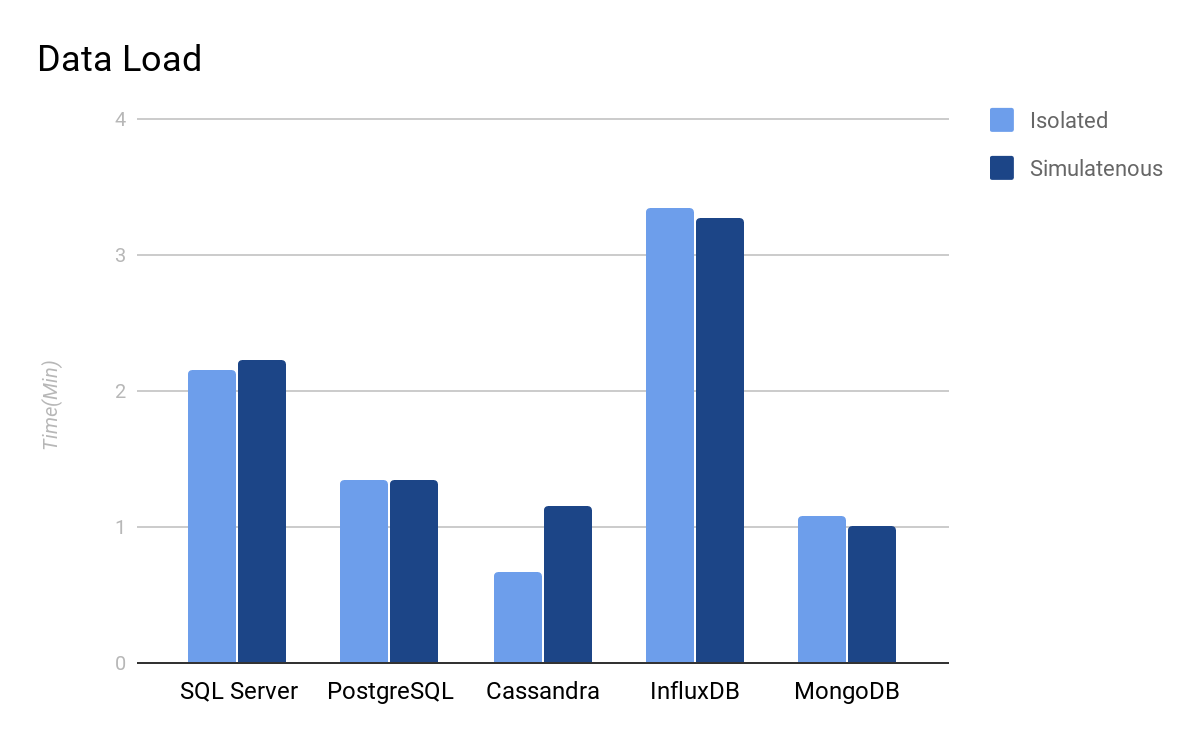 Postgres is the fastest for Enchilada overall 
MongoDB was the fastest NoSQL 
NoSQL systems are scalable 
Why were Cassandra and InfluxDB so slow?
Tests were designed based on the existing Enchilada code 
Not optimized per system
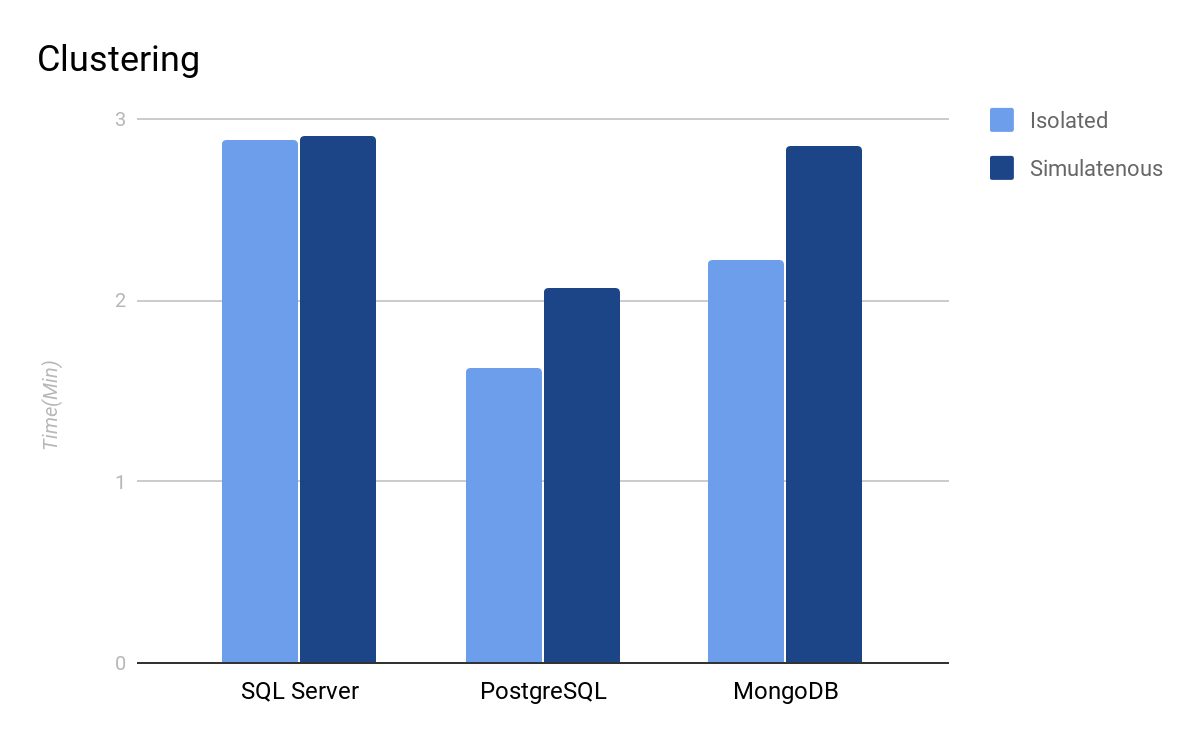 [Speaker Notes: Mongo has low overhead (few acid guarantees) and automatically indexes on the “_id” field]
Future directions
Implementing a new system (MongoDB vs PostgreSQL)
Revisiting tests
New application version
[Speaker Notes: Why are we revisiting tests? Some of them weren’t passing, might want to make sure the whole system is working as it isn’t as of the latest Maven rebuild. (e.g. check and update drivers, etc.)]
Thank You!
Thanks to Dave Musicant, our advisor, and Deborah Gross.